熱流動
若熱由低溫流向高溫
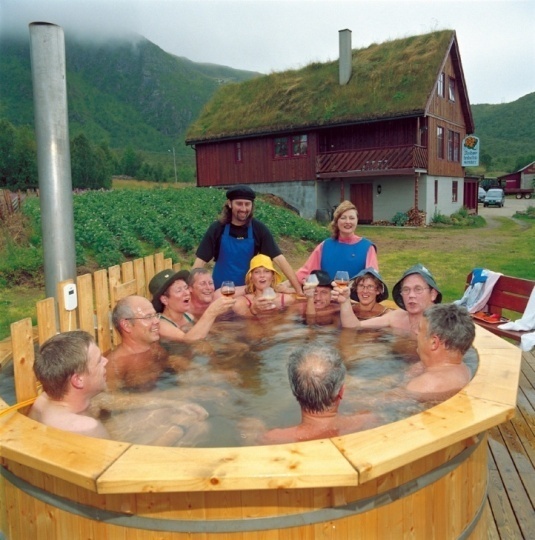 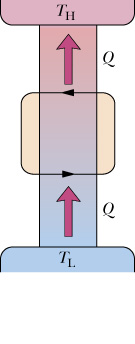 這是熱力學第二定律不允許的！
因此熱量總是由高溫系統流向低溫系統。
根據熵的定義，溫度高低唯一決定了熱的流向。
熱力學第二定律2.0：導出熱力學第二定律1.0！
熱力學第二定律：
封閉系統（熱庫加氣體）的性質熵決定了反應是否可逆
我們可以由熵的變化找到不可逆的方向
不可逆熱反應的方向必須使熵增加
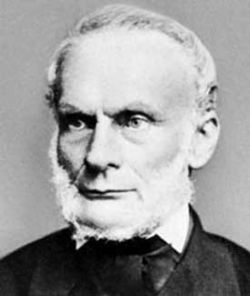 這個定律的陳述可以取代原來的形式
Rudolf Julius Emanuel Clausius 
(1822 – 1888)
熵 Entropy 的定義與計算
或是兩個等溫的狀態：
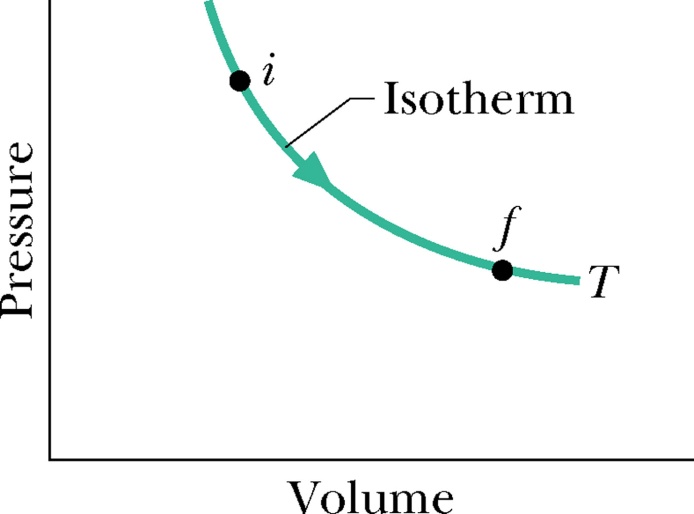 可逆過程
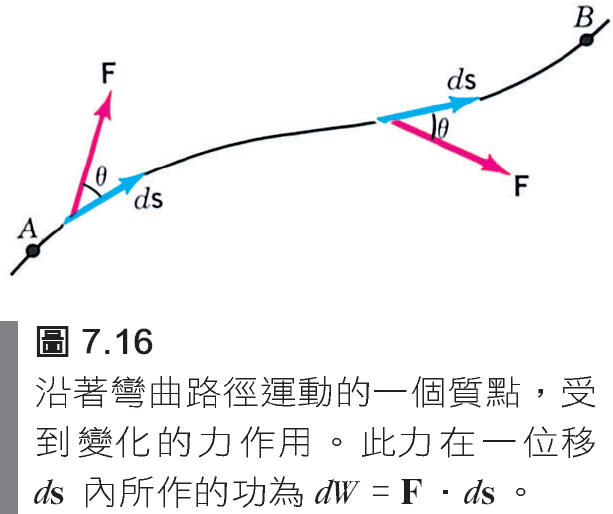 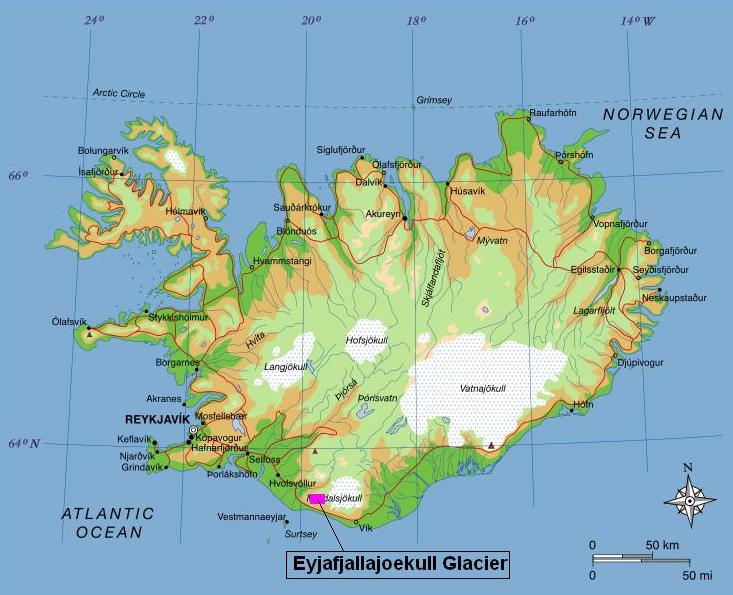 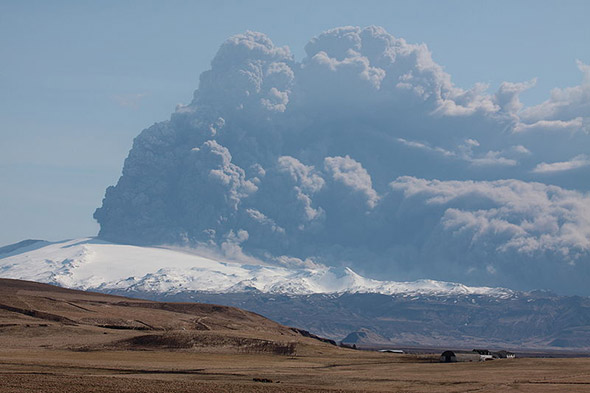 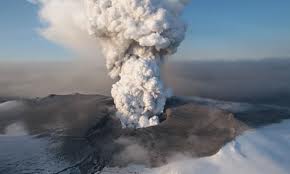 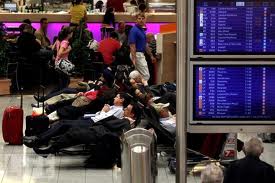 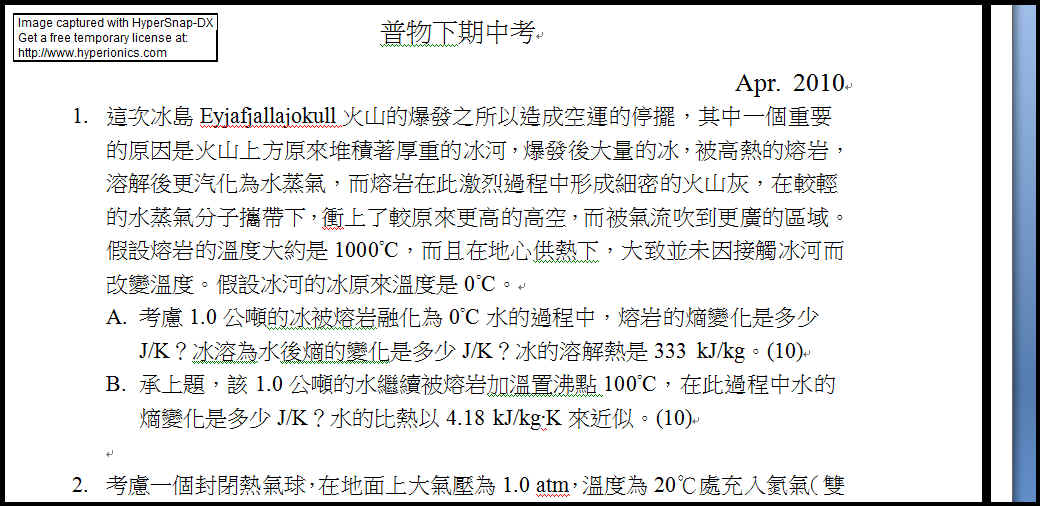 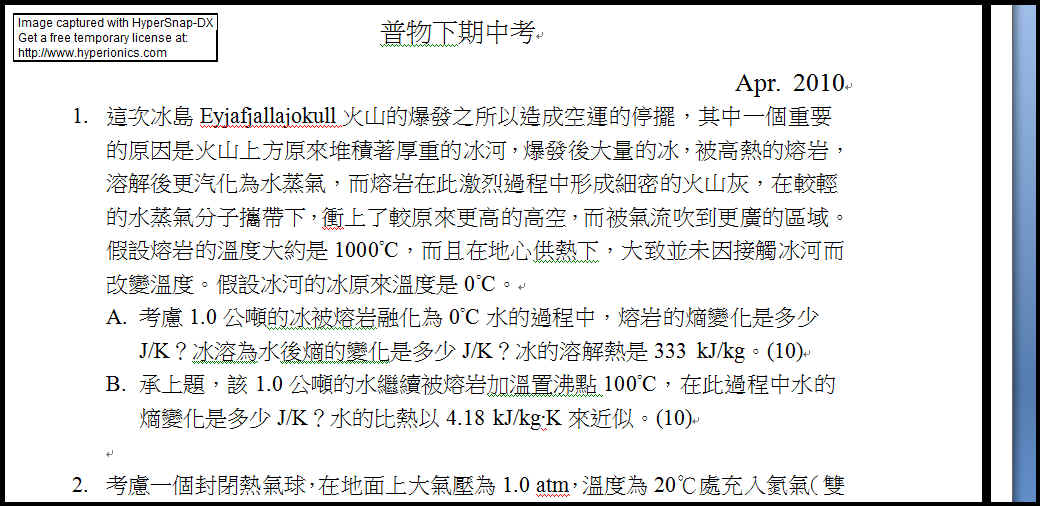 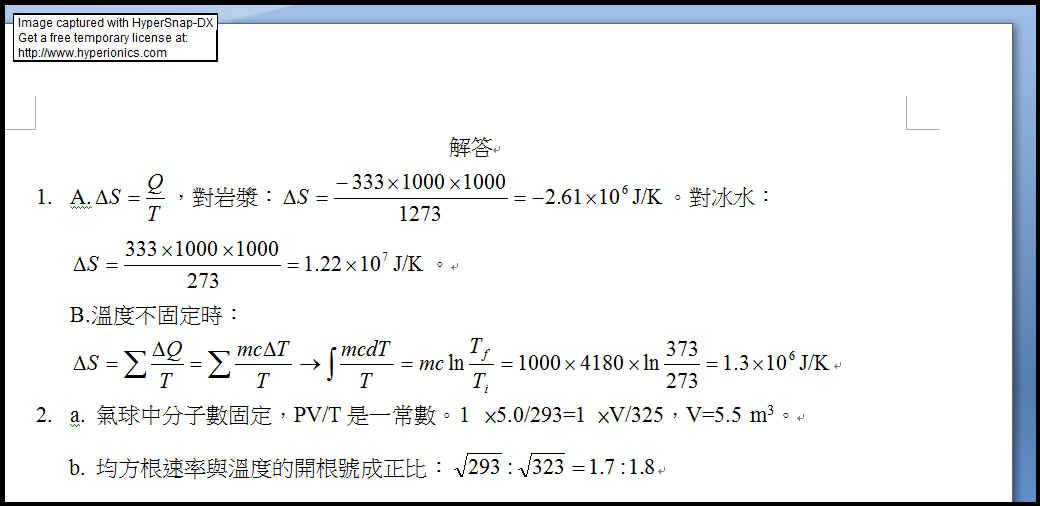 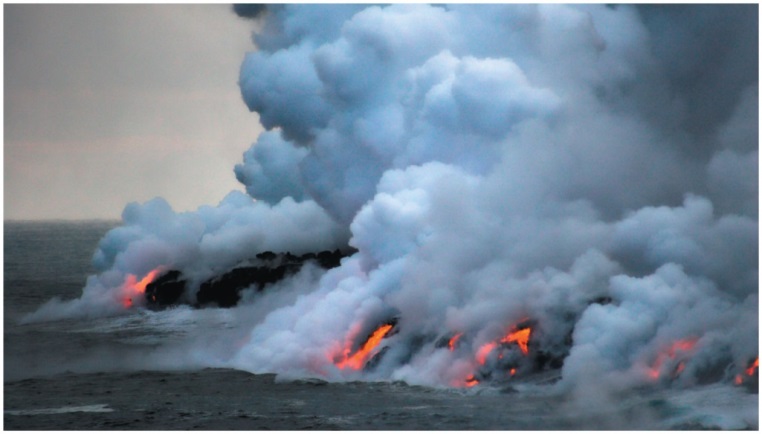 兩個等溫的狀態：
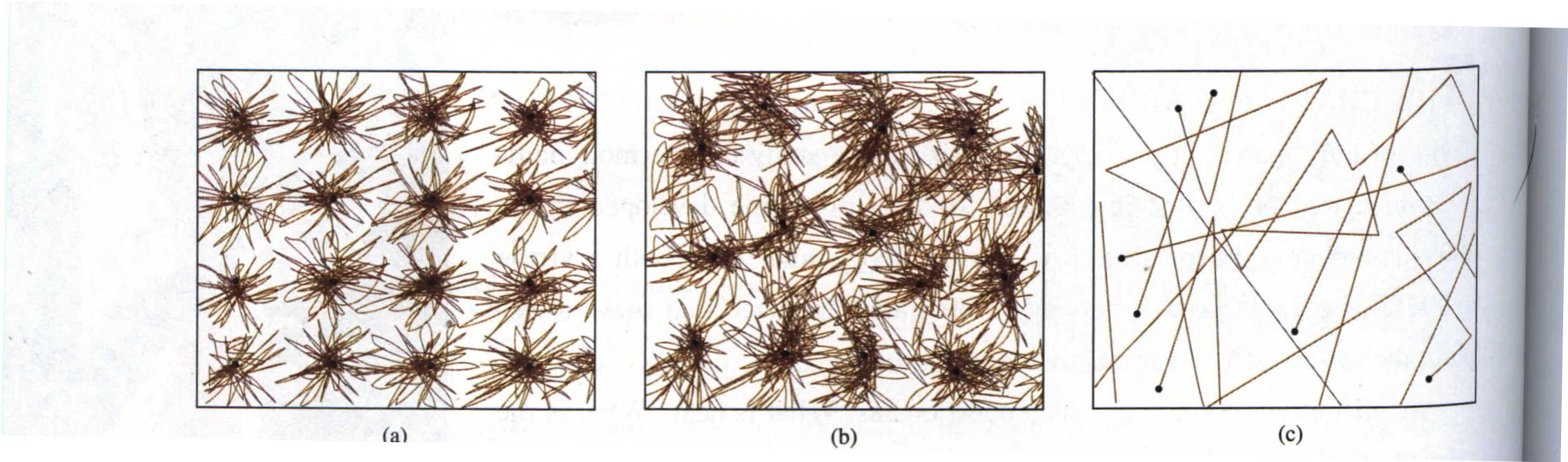 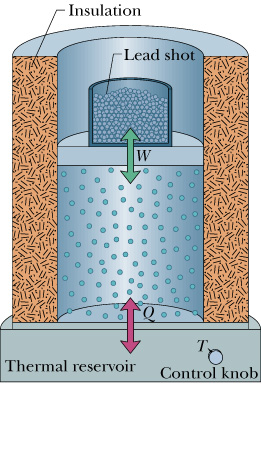 微觀是質點系統
巨觀的氣體
巨觀物理量是來自微觀物理量！
由大量的數字得出少量的有用的結果就稱為統計：
巨觀物理量本質上是微觀物理量的統計結果！
由巨觀物理量的微觀統計解釋，或許我們可以找到巨觀物理量彼此的關係！
壓力與溫度原來都是同一個微觀量的統計結果:動能平均。
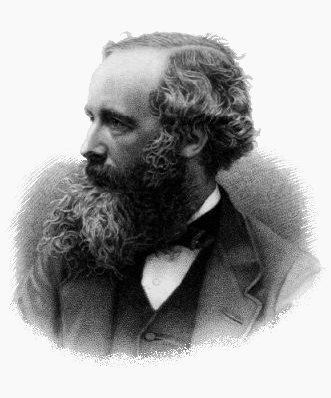 導出了狀態方程式
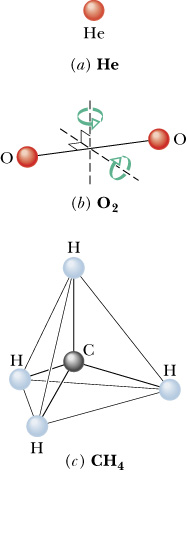 在理想氣體中，位能可以忽略，內能只能來自動能：
內能等於平均動能乘粒子數：
導出了內能
導出了定容比熱
這是第一次人類可以估計氣體分子速度：
氣體分子的方均根速率，root-mean-square speed
氣體分子的速率大致與溫度的平方根成正比，而與分子量的平方根成反比。
雙原子分子的內能
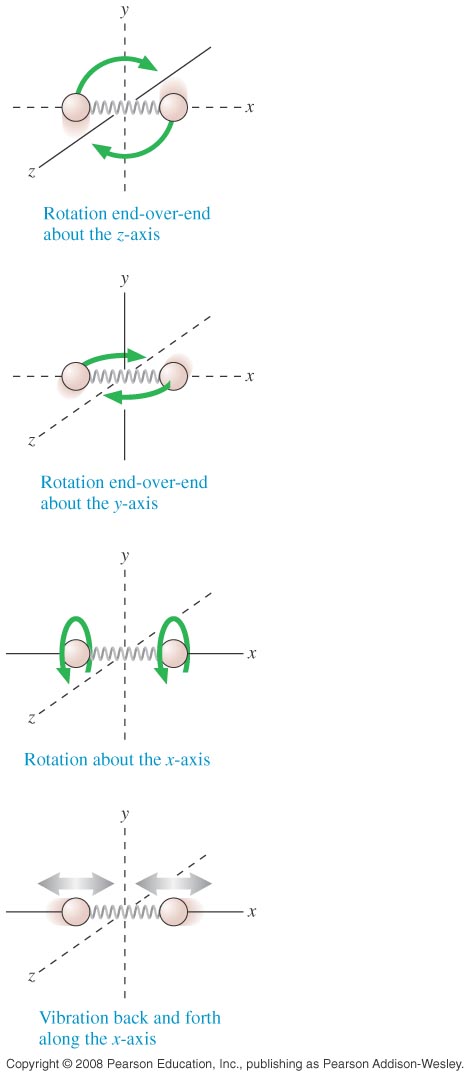 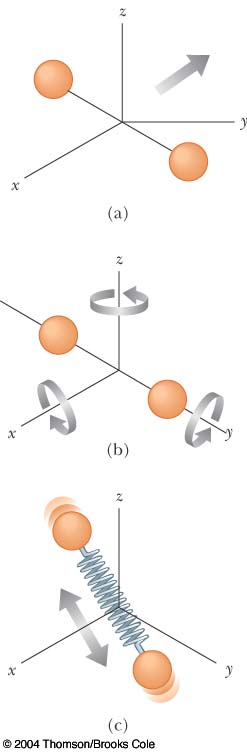 可以儲存能量的型式的數目，稱為自由度。
雙原子分子有五個自由度。
雙原子分子組成的氣體的定容比熱就可以得到解釋.
能量均分原則 Equipartition of Energy
一個系統中，任一個可以儲存能量的型式（稱為自由度），
在頻繁的熱作用（混亂的能量交換）
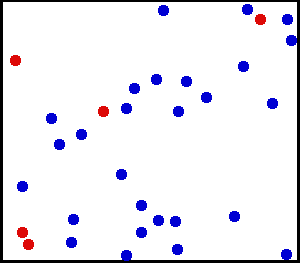 溫度的微觀意義原來是每一個自由度所分配的能量！
理想氣體溫度為動能平均是這個更廣泛的原則的一個特例。
混亂製造了平衡態，混亂也使我們可以預測平衡態的性質！
關鍵是需要頻繁混亂的能量交換！這是熱現象的本質。
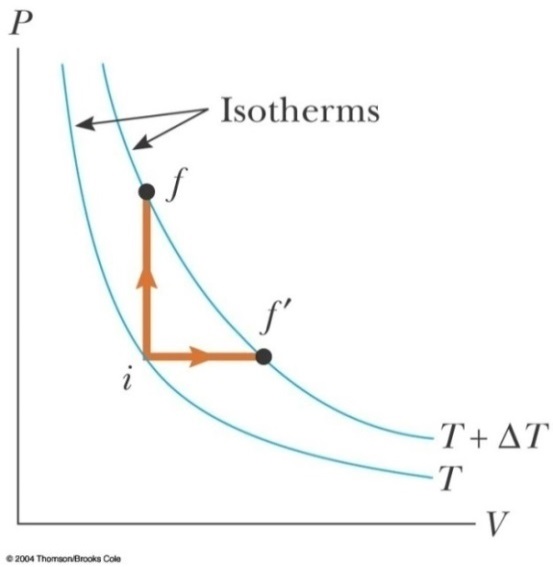 單位莫耳數氣體，單位溫度變化對應的熱量。
但比熱與路徑有關。同樣溫度變化對應不同熱量。
有兩個比熱特別有用。
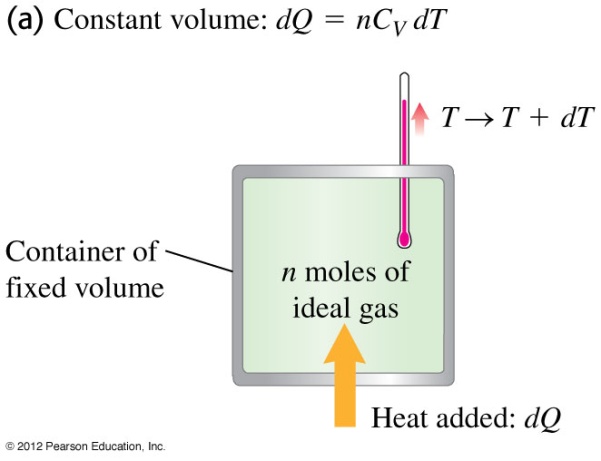 定容過程
定壓過程
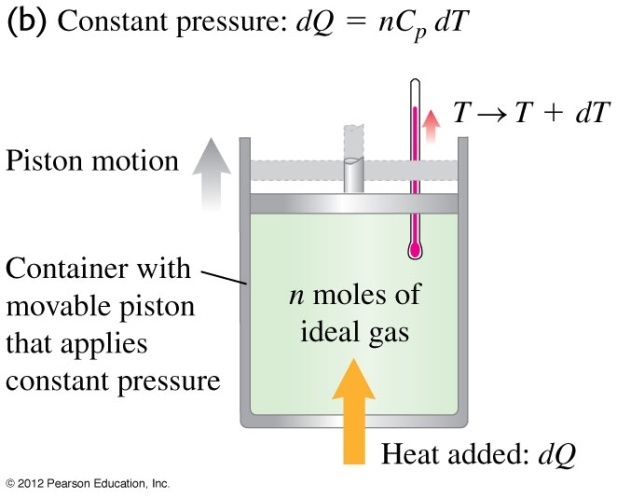 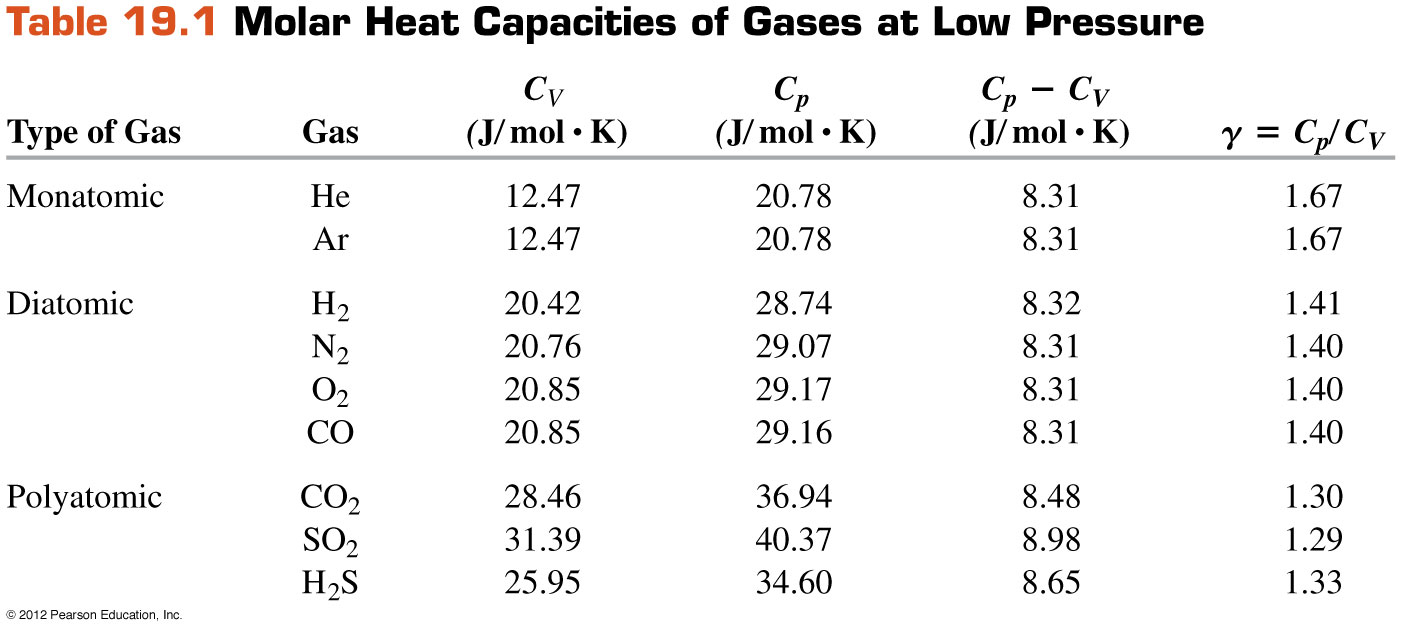 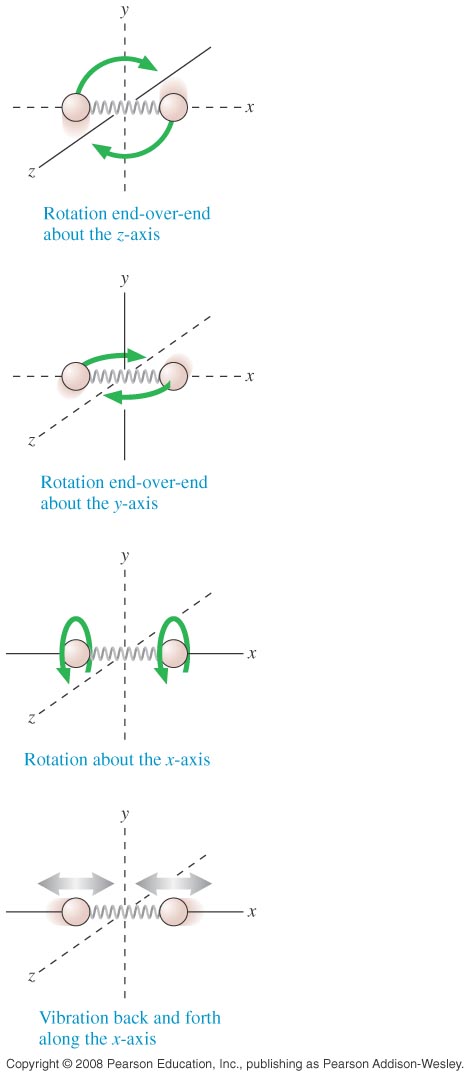 單原子分子組成的理想氣體
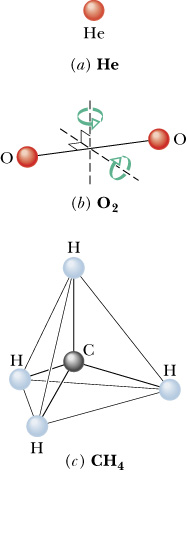 雙原子分子組成的理想氣體
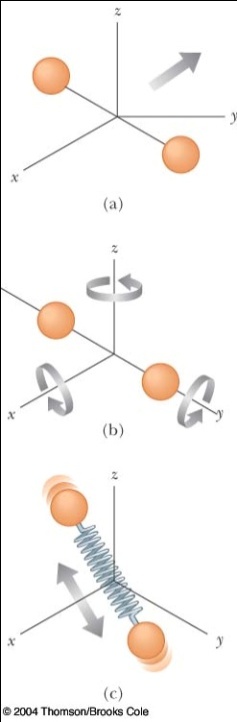 多原子分子組成的理想氣體
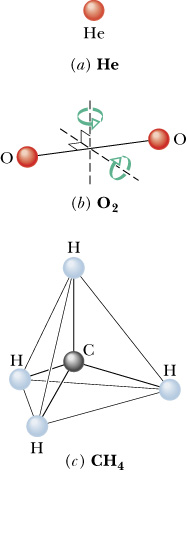 單原子分子組成的理想氣體
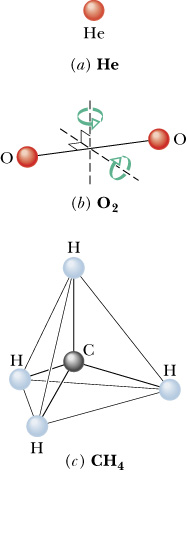 雙原子分子組成的理想氣體
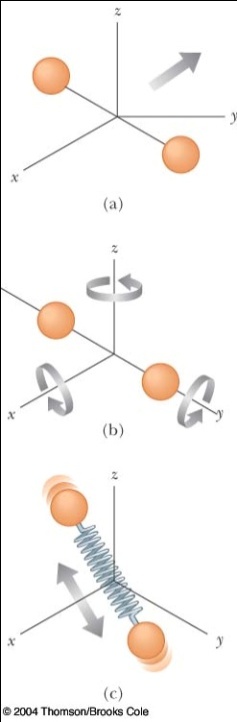 多原子分子組成的理想氣體
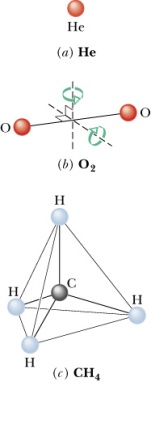 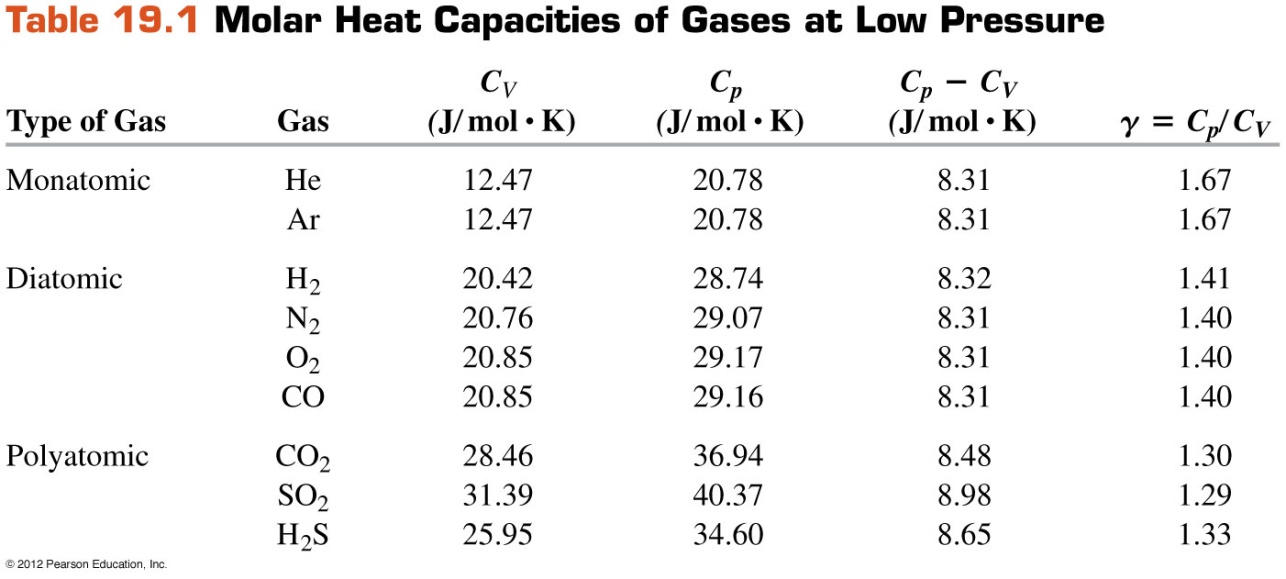 對於理想氣體：
熱力學第零定律
熱力學第一定律
利用這兩個式子，即能判斷氣體與外界是否達到熱平衡，
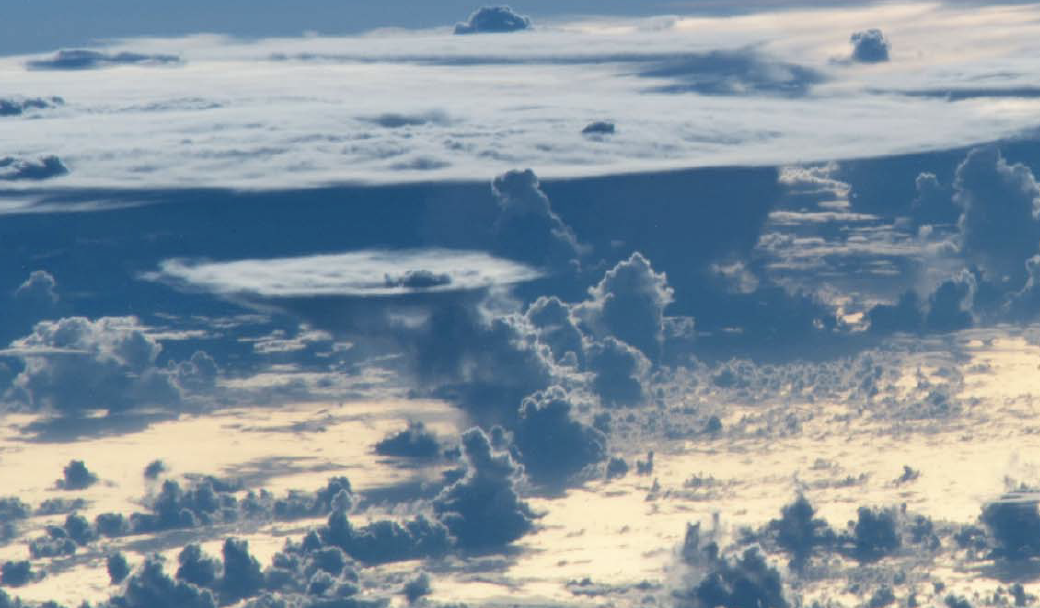 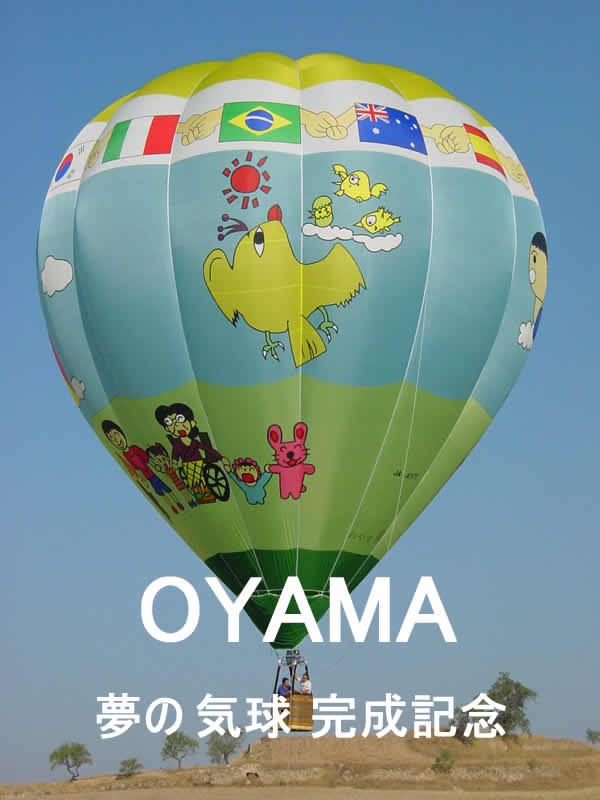 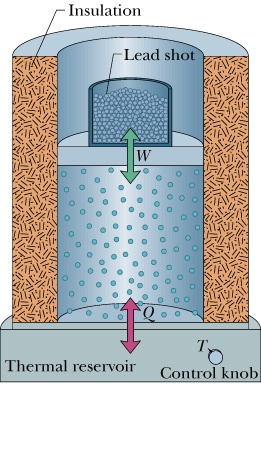 一莫耳理想氣體：雙原子分子組成
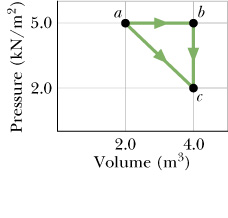 由各個狀態的壓力與體積即可算出其溫度
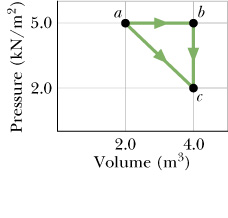 由各個狀態的壓力與體積即可算出其溫度
由溫度即可算出內能！
梯形面積
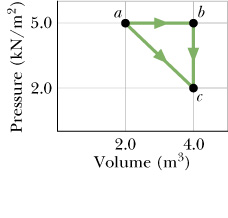 另一算法：
所以所有黑體不論性質，同一溫度時輻射都一樣！
經過測量，黑體輻射總功率，與黑體的面積及溫度的四次方成正比：
與其他黑體性質都無關。
Stefan-Boltzmann Constant
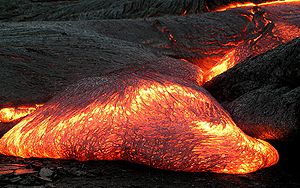 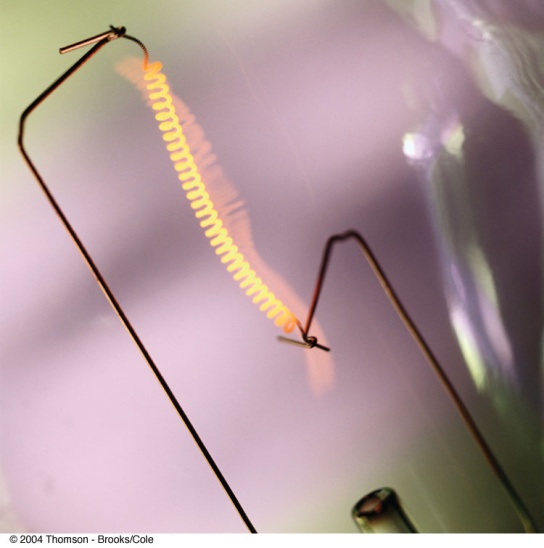 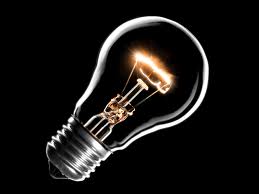 黑體輻射的波長分布是固定的，與材質無關！
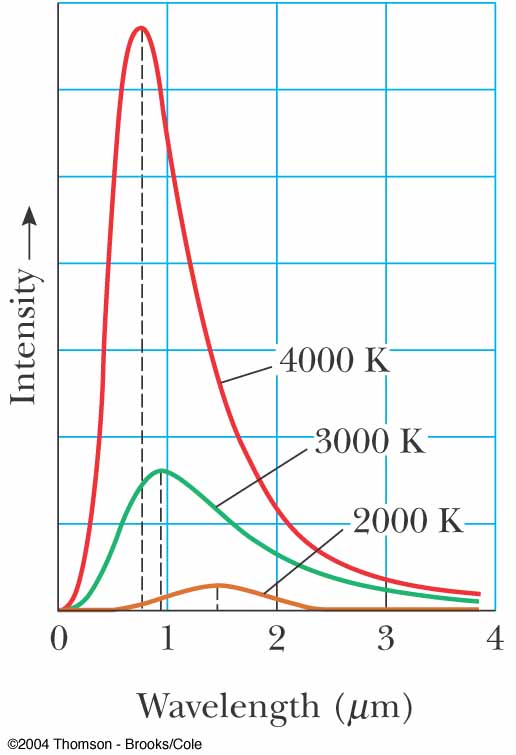 可見光
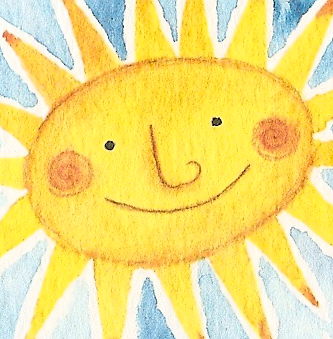 太陽表面積
太陽輻射總功率
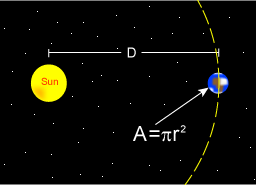 因此地球大氣上層，每單位面積所接收到來自太陽的功率為：
Solar constant
可以算出太陽溫度
地表也是一個幅射表面，
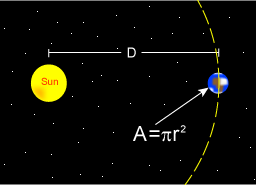 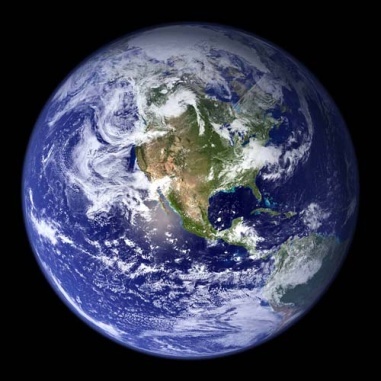 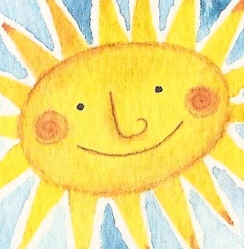 地球表面照射到的總太陽輻射，等於單位面積接收的太陽功率，乘上地球的截面積：
從太陽吸收的幅射必須全部放射出去。
大氣上層接收的太陽光有30%被雲層反射回去。其餘的光穿越大氣層被地表吸收。
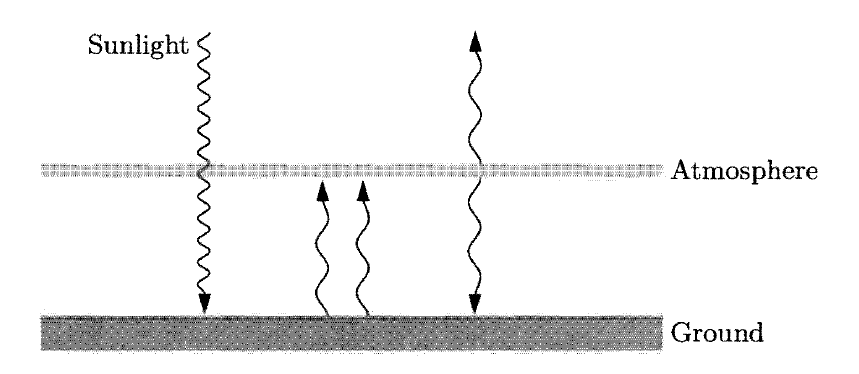 太冷!
溫室效應！It is good!
大氣層對太陽發出的可見光幾乎是透明，對紅外線卻是模糊的，
而低溫的地球放出的熱輻射多是紅外線，
因此地球所發出的紅外線會有一半又反射回來地球！
真正離開地球的只有地表熱輻射的一半！
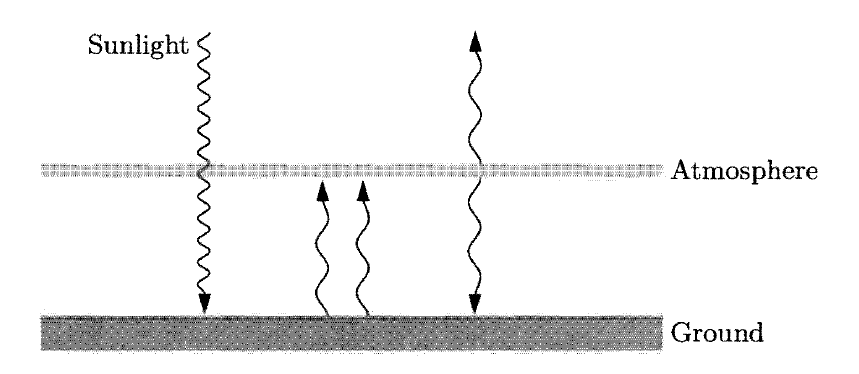 大氣層如同一件毛毯
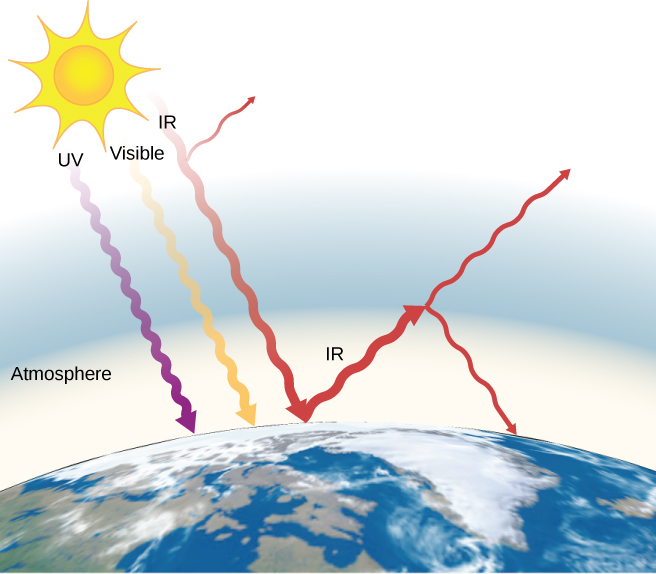